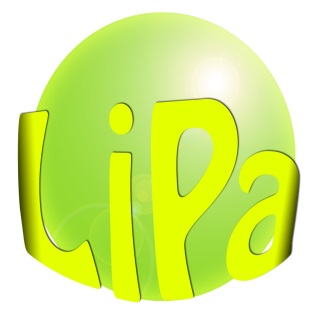 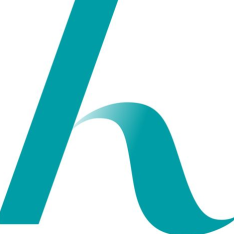 Seurafoorumi 16.9.2014
Liikunnan ajankohtaistapahtuma
Investoinnit 2014-2015
Urheilukentän peruskorjaus 2014 (valmis)
Puolimatkan lähiliikuntapaikka 2014 (valmis)
Hiekkatekonurmi, ympärivuotinen minikaukalo
Nummenmäen frisbeegolfrata, 18-väyläinen (tekeillä)
Uimalan peruskorjaus/laajennus 2015
Villatehtaan liikuntatilan varustaminen 2015(paini, nyrkkeily, sirkus, voimistelu, yu, golf)
Lentokentän päädyn ulkoilureitin valaistus (tekeillä)
Ensilumen latupohjan kehittäminen 
Ulkoilureittien opastussuunnitelman käynnistäminen
Salivuoroista 1.8.2014 alkaen
Vuorot myönnetään koko lukuvuodeksi
Määräaikaan mennessä aloitus ja lopetusaikaa voi täsmentää (lomakausien ilmoittelu)
Ennen joulua on salivuorot peruttu n. viikon ajan
Tapainlinna suljettu 13.12.-11.1. musikaalin vuoksi 
Lue harjoitusvuorokirje tarkkaan!
Hakuajan pidennys kaudella 2015-2016? Seurafoorumissa sovittiin, että kauden 2015-2016 hakuaika on helmikuun loppuun mennessä, tieto salivuoroista seuroille huhtikuun loppuun mennessä.
Villatehtaan liikuntatila
Liikuntatila valmis marraskuun loppuun mennessä, lattia valmis viikolla 50 
Villatehtaan tilojen haku 28.11.2014 mennessä, vuorot ilmoitetaan 19.12.2014 mennessä
Tilat käytössä 1.2.2015 alkaen 
Hinnat 5-10 €/tunti riippuen tilojen koosta
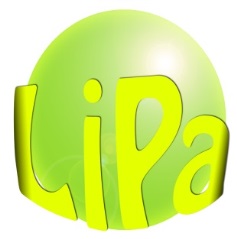 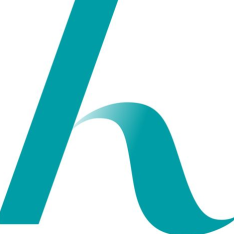 Säpinäsunnuntait ja koululiikuntayhteistyö
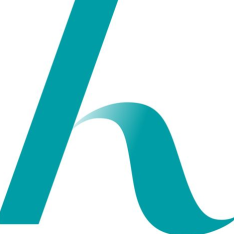 Säpinäsunnuntait, ilmoittautuminen Minna Kalmari, p. 0400 268 173

Koululiikuntayhteistyö, ilmoittautuminen pertti.yritys@hyvinkaa.fi
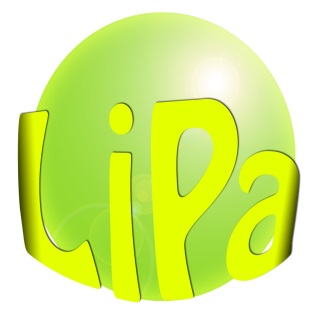 Tapahtumakalenteri
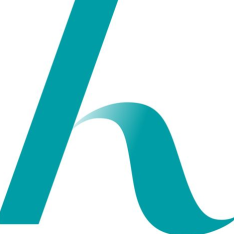 Hyvinkään kaupungin sivuilla

http://tapahtumat.hyvinkaa.fi/

Aamupostilla oma tapahtumakalenteri
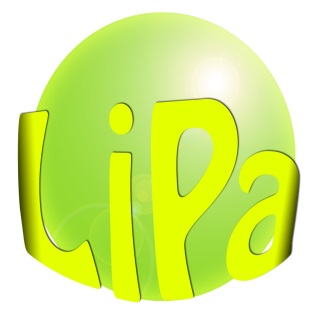 Avustukset & palkitseminen
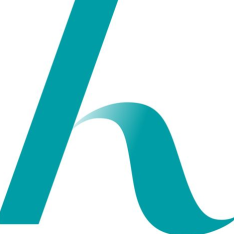 Tapahtuma-avustus lokakuun loppuun mennessä (seuraavan vuoden yksittäiseen tapahtumaan)
Toiminta-avustus maaliskuun loppuun mennessä, alle 18-vuotiaat. Viisi satunnaista seuraa tarkastetaan.
Ulkoilumaja-avustus haetaan maaliskuun loppuun mennessä, avustus kulujen mukaan
Menestyneiden palkitseminen 2014, menestyneiden saavutukset 31.12.2014 mennessä: kulttuurijavapaa-aika@hyvinkaa.fi
Työryhmä esittää Hyvinkään kaupungin toiminta-
     ohjeen nro 17 (palkitseminen) uudistamista kaupun-
     ginhallitukselle syksyn 2014 aikana
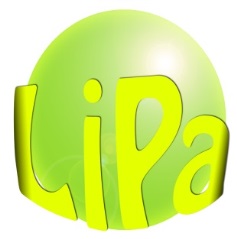 Tilavaraamon kuulumisia
Vastuuhenkilölistojen piti olla 28.7.2014 mennessä Päivi Nummelalla, koska avaimet ohjelmoidaan vasta listan saamisen jälkeen
Älä laita kiviä tai harjanvarsia oven väliin!
Rikkoutuneet liikuntavälineet, ilmoitus suoraan tilavaraamoon: tilavaraamo@hyvinkaa.fi
Iltasiivous, siivoussetit löytyvät kouluilta

 Vahtimestari Jorma Luukkola, p. 040 674 4118
Muuta
Liikuntaseurojen puheenjohtajien palaveri ti 11.11.2014 klo 18 Tapainlinnan koulun auditoriossa 
Salivuorojen jakoperusteet ke 19.11. klo 18 Tapainlinnan koulun auditoriossa 
Kevään 2015 seurafoorumi ti 3.3.2015 klo 18 Tapainlinnan koulun auditoriossa 
Wilma – maksuttomien koululiikuntatapahtumien ilmoittelua varten, hanna-mari.kujala@hyvinkaa.fi
Kiitos & aurinkoista syksyä!